暗　空
どう見える？～正面や真上から
Q 1
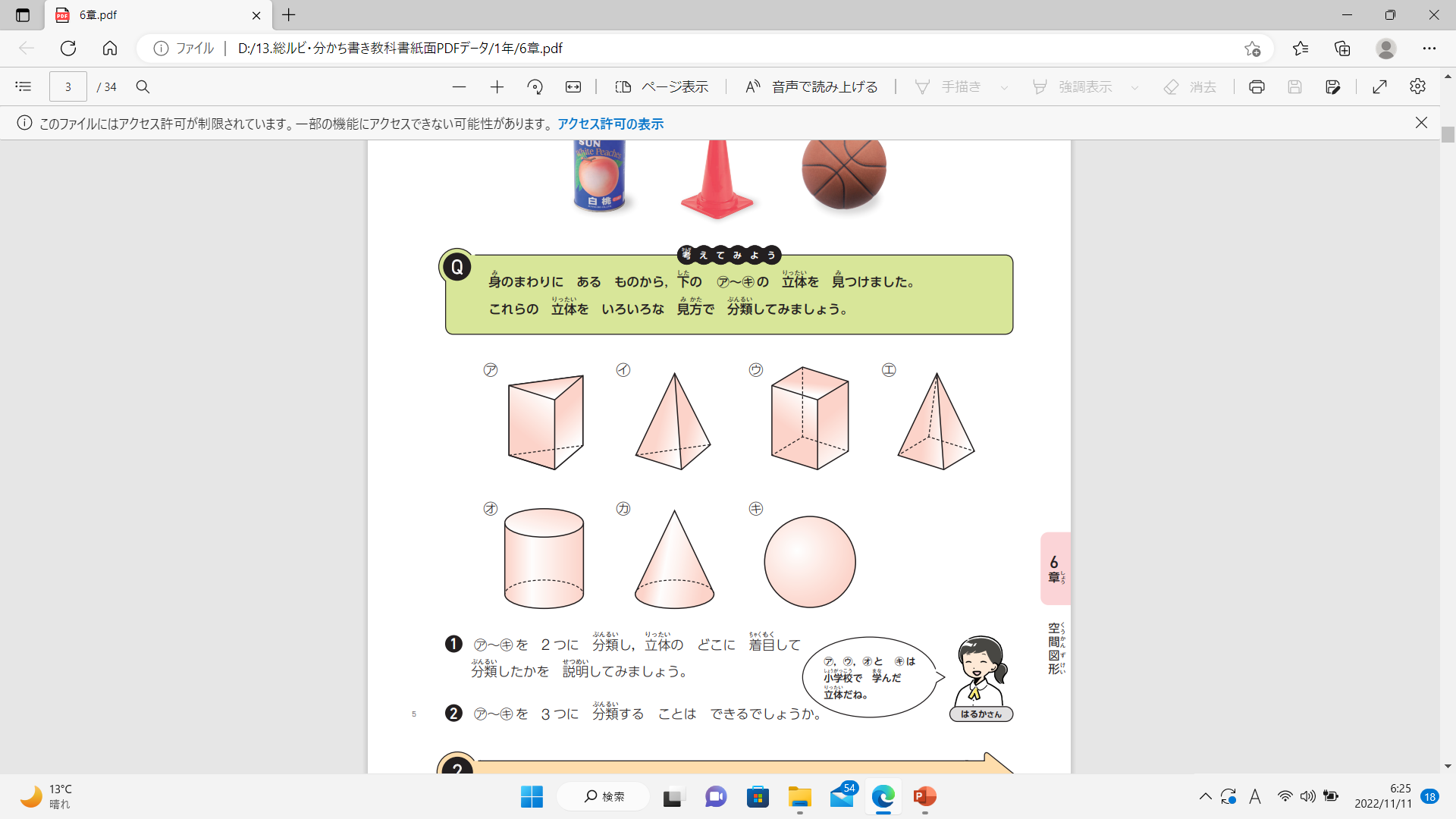 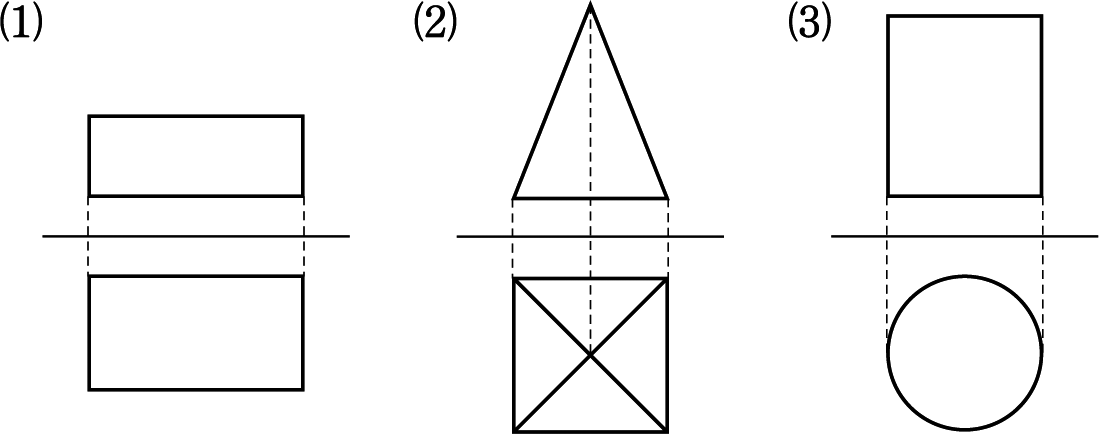 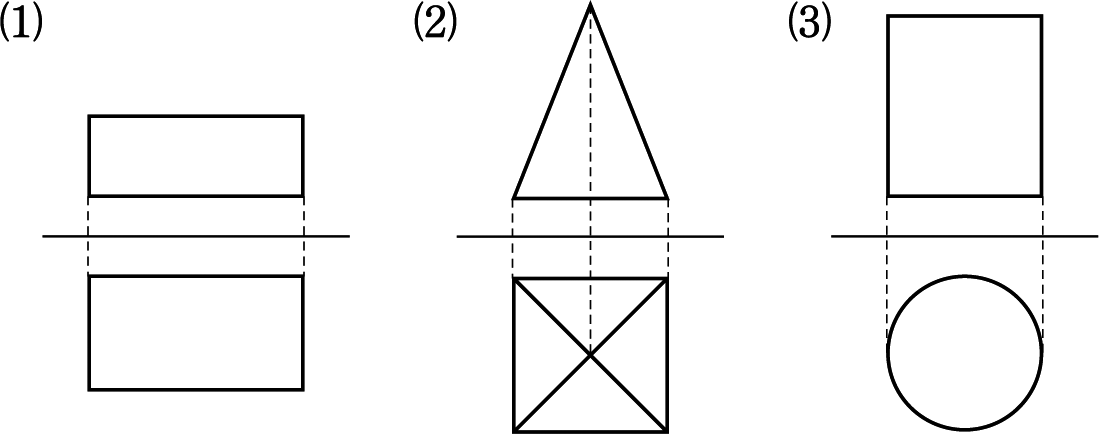 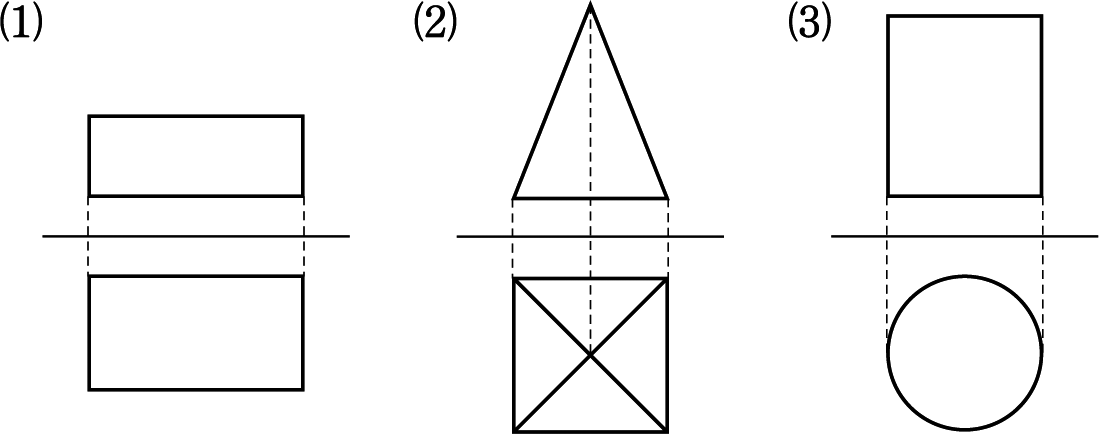 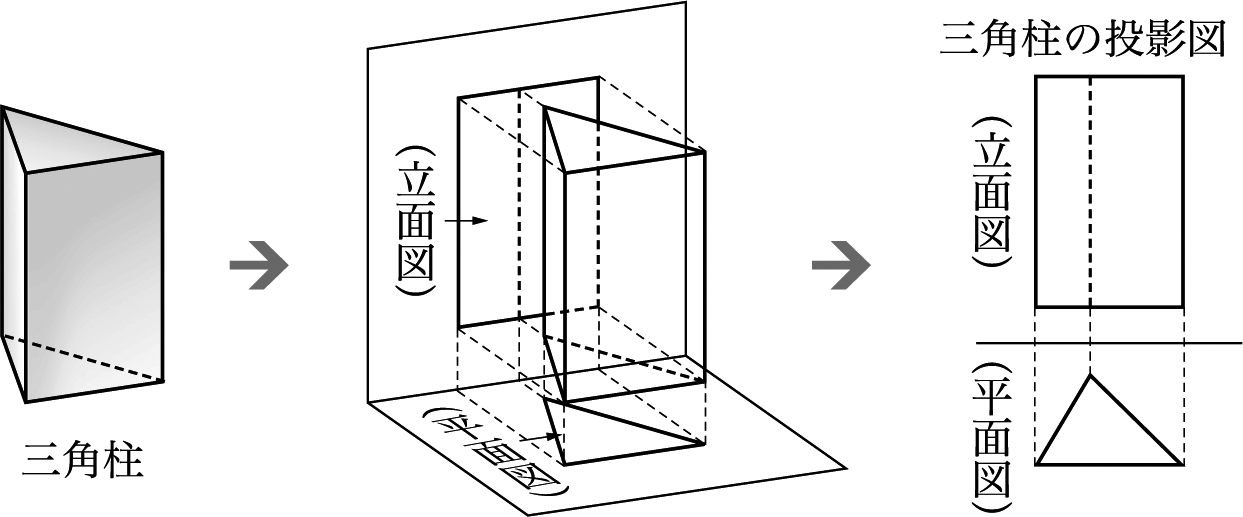 正面から
真上から
暗　空
どう見える？～正面や真上から
Q ２
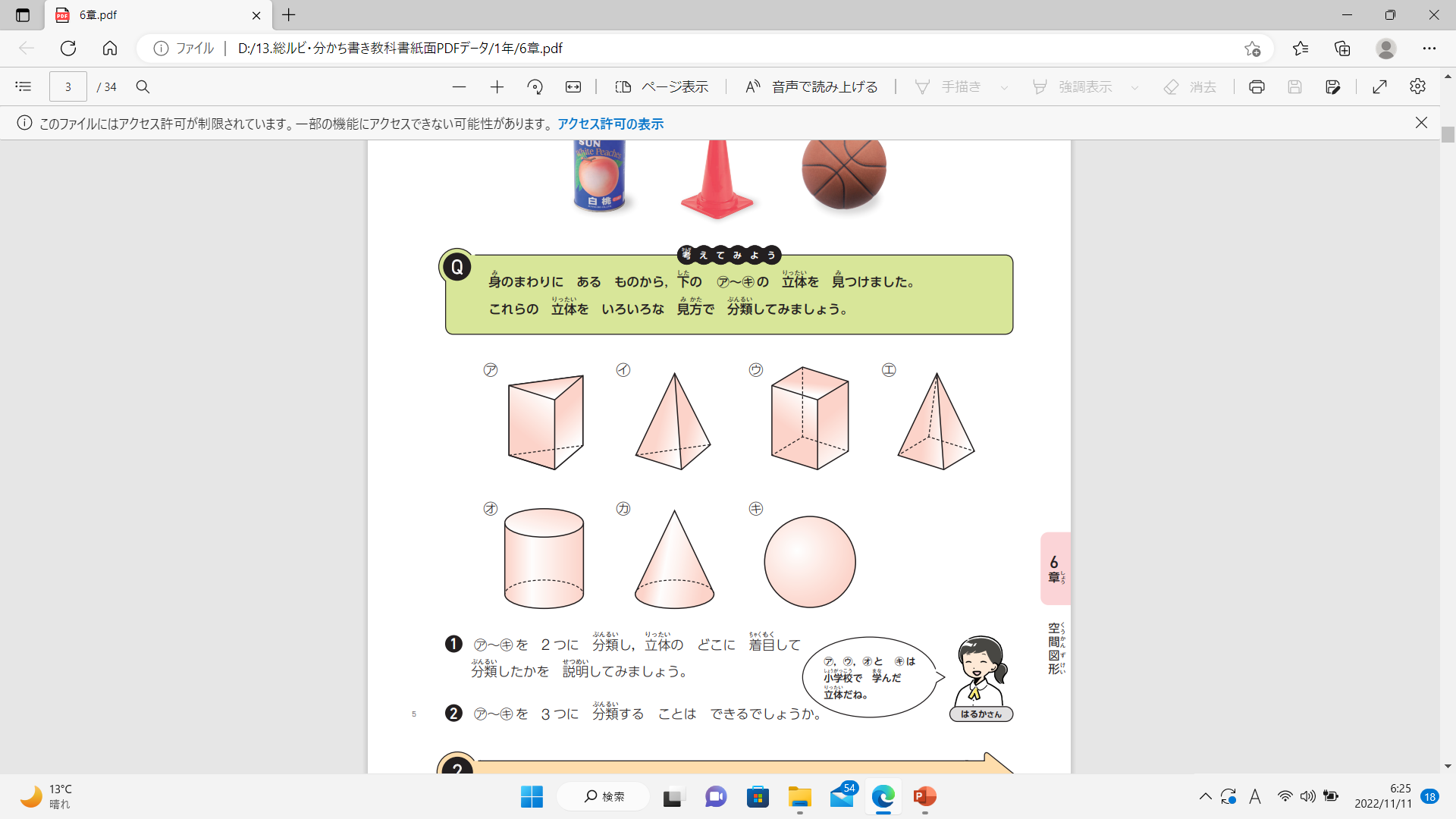 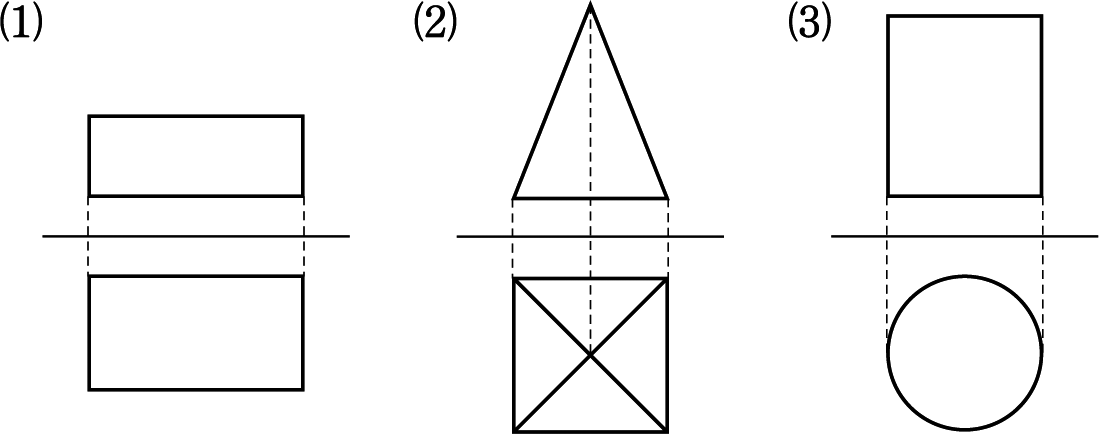 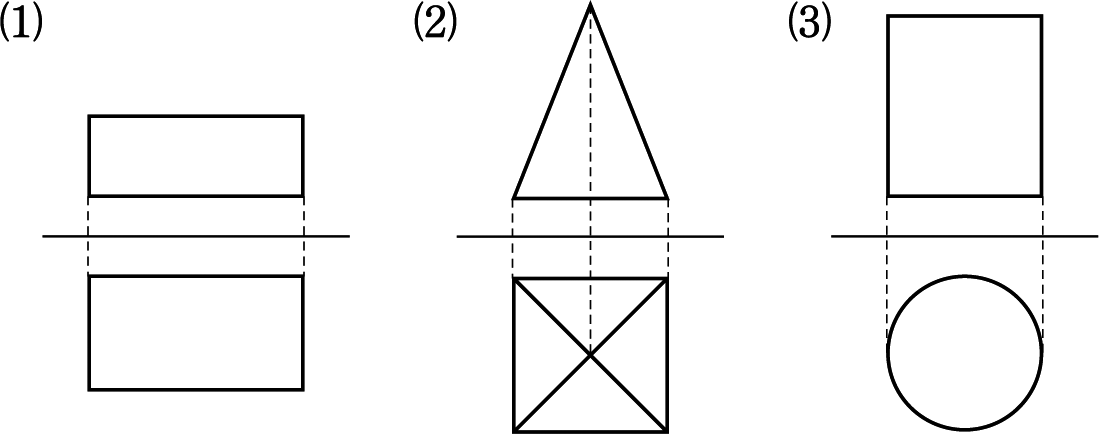 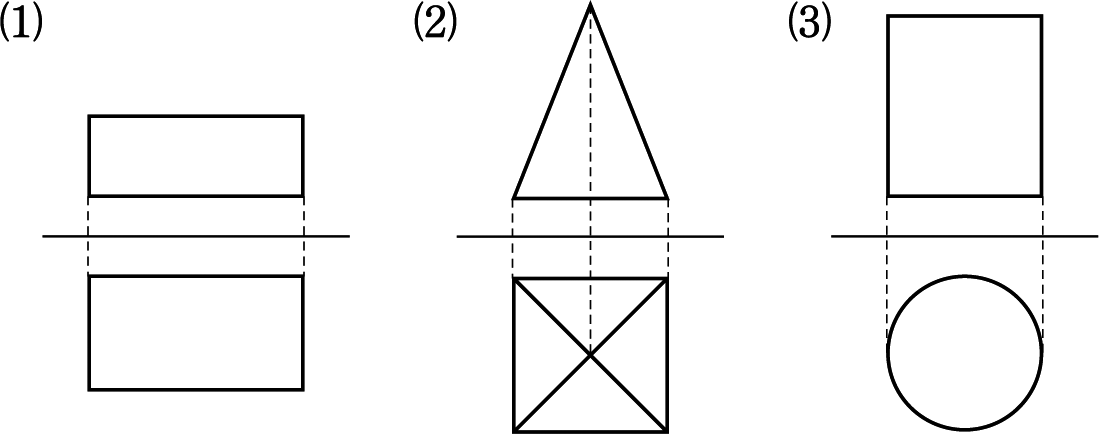 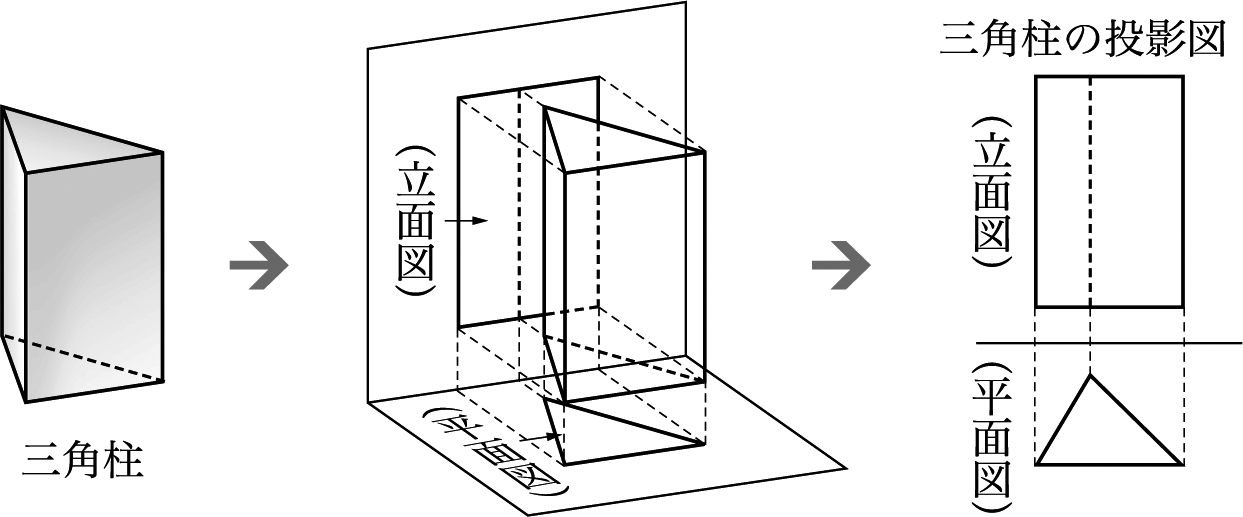 正面から
真上から
暗　空
どう見える？～正面や真上から
Q ３
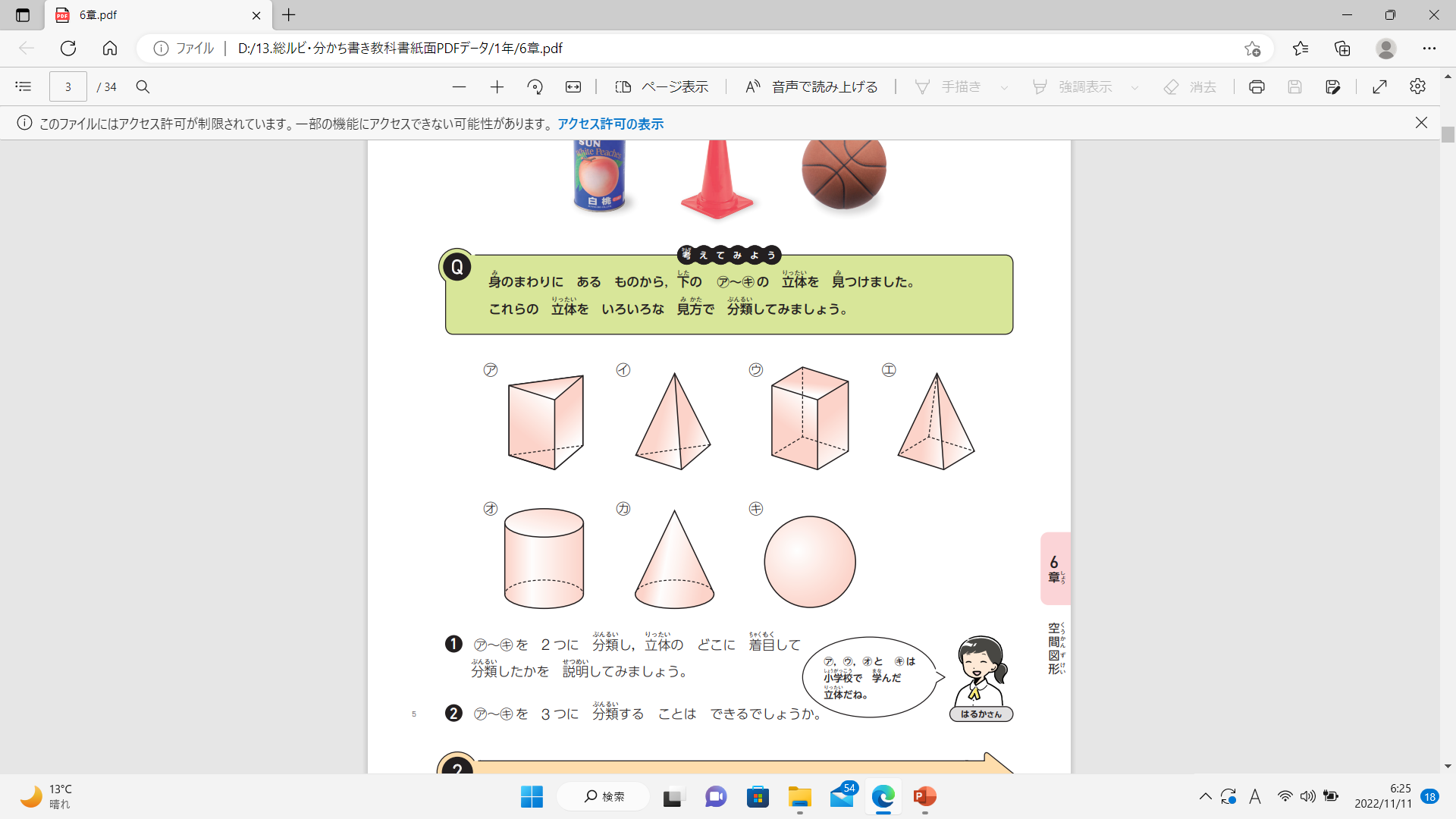 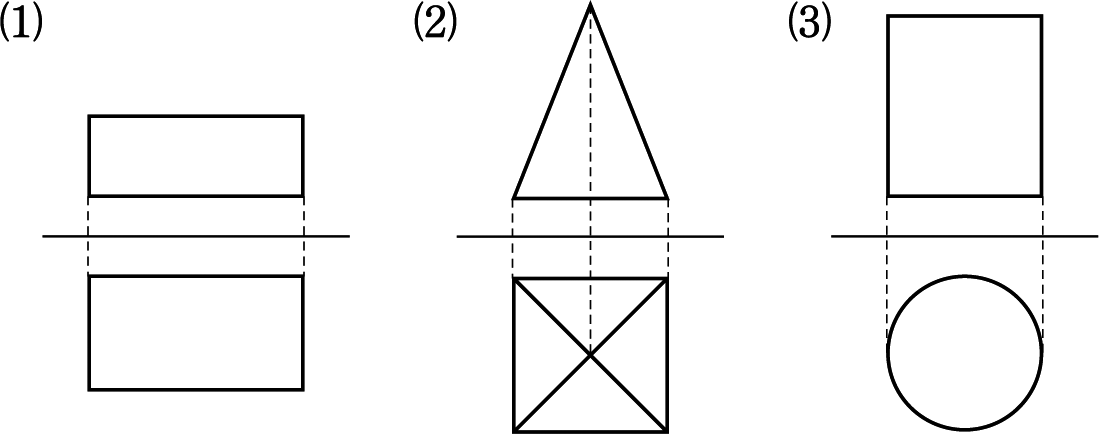 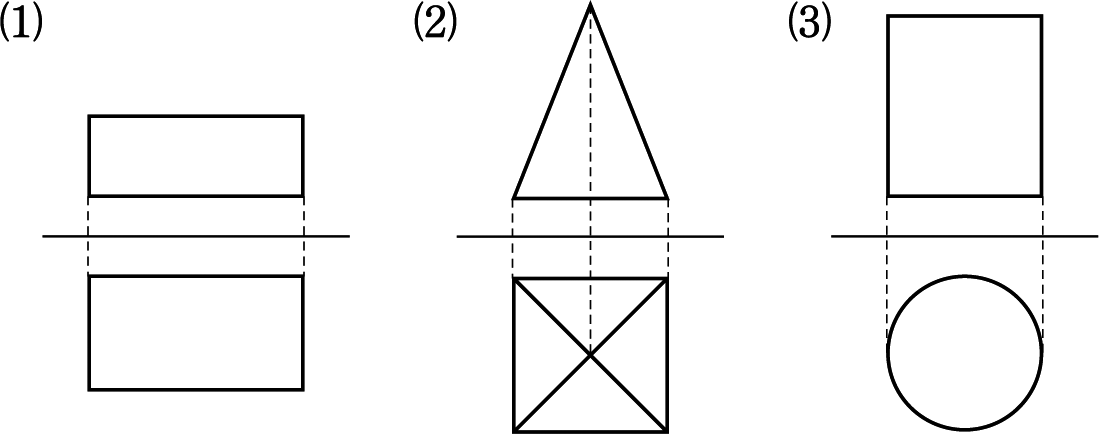 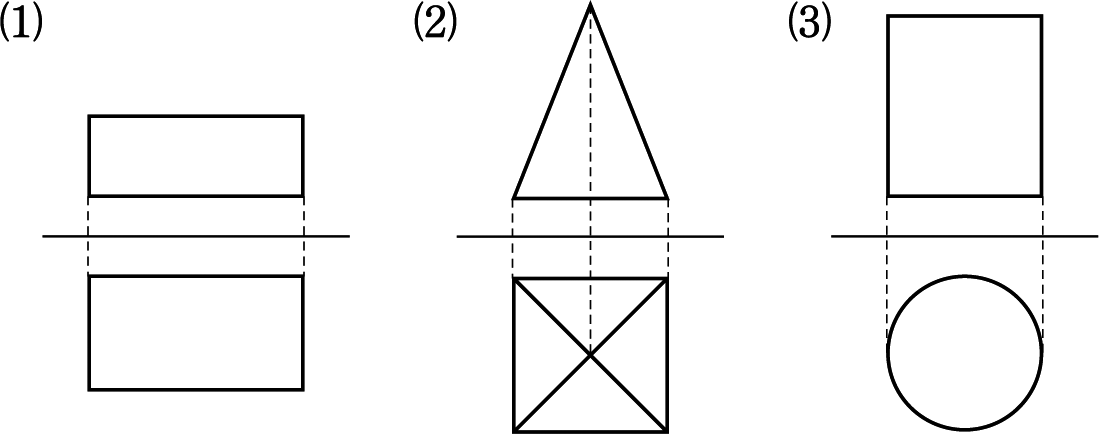 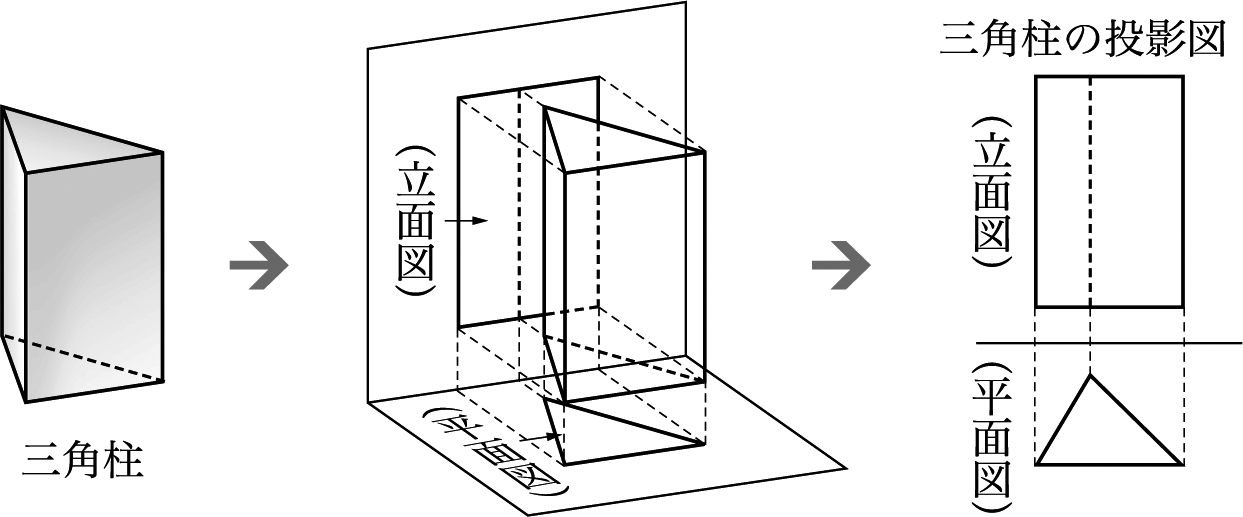 正面から
真上から
暗　空
どう見える？～正面や真上から
Q ４
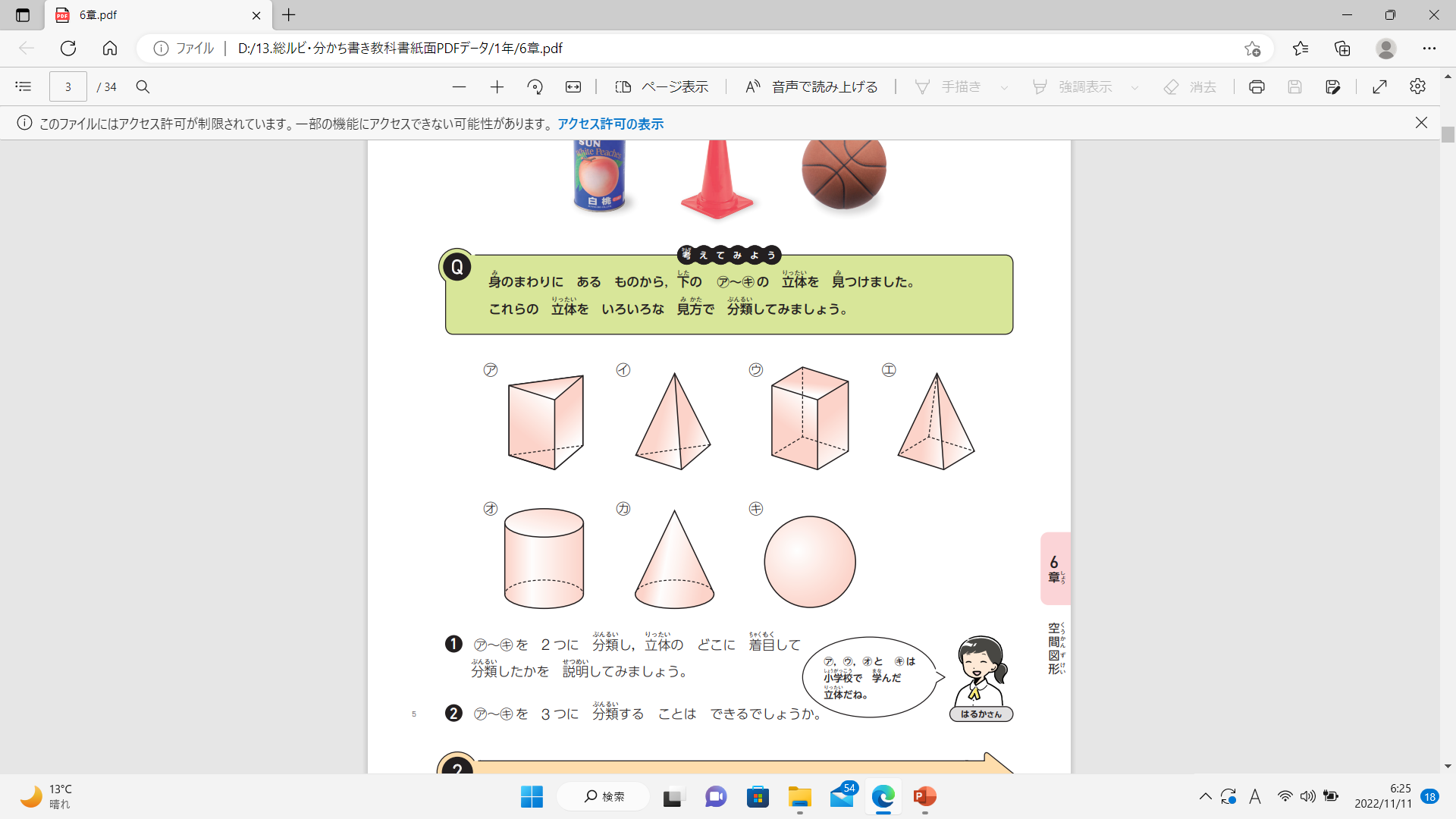 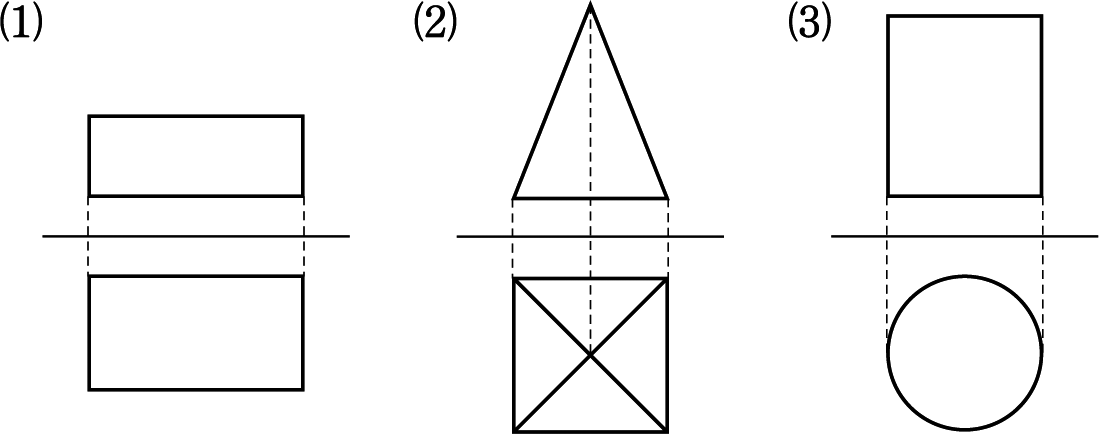 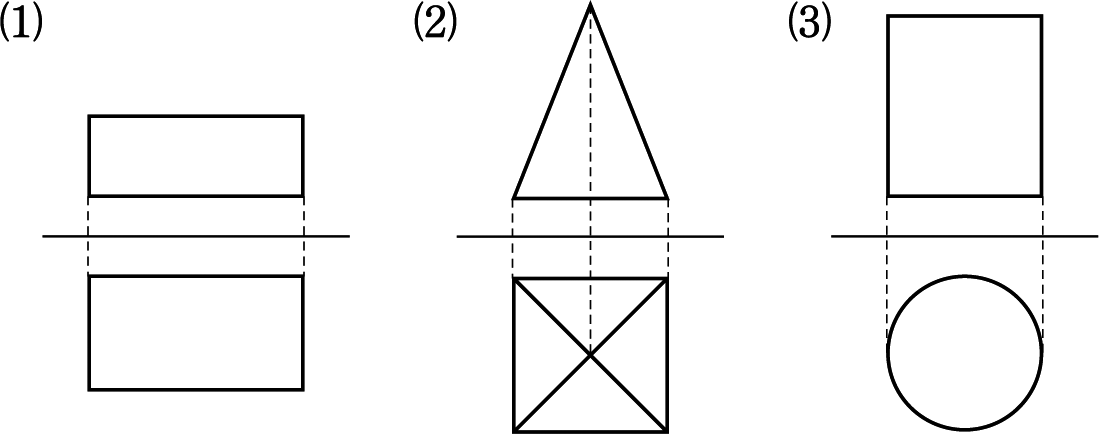 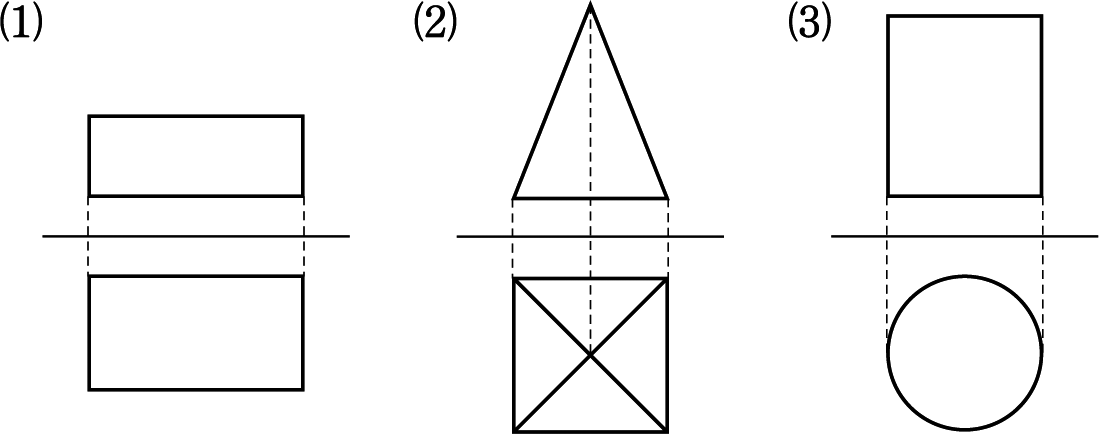 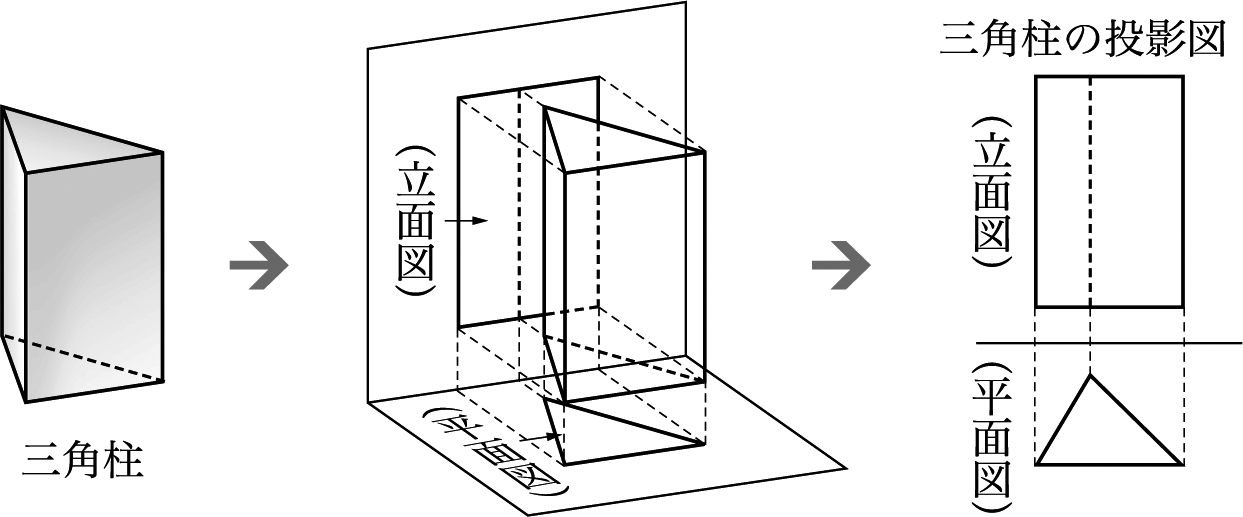 正面から
真上から
暗　空
どう見える？～正面や真上から
Q ５
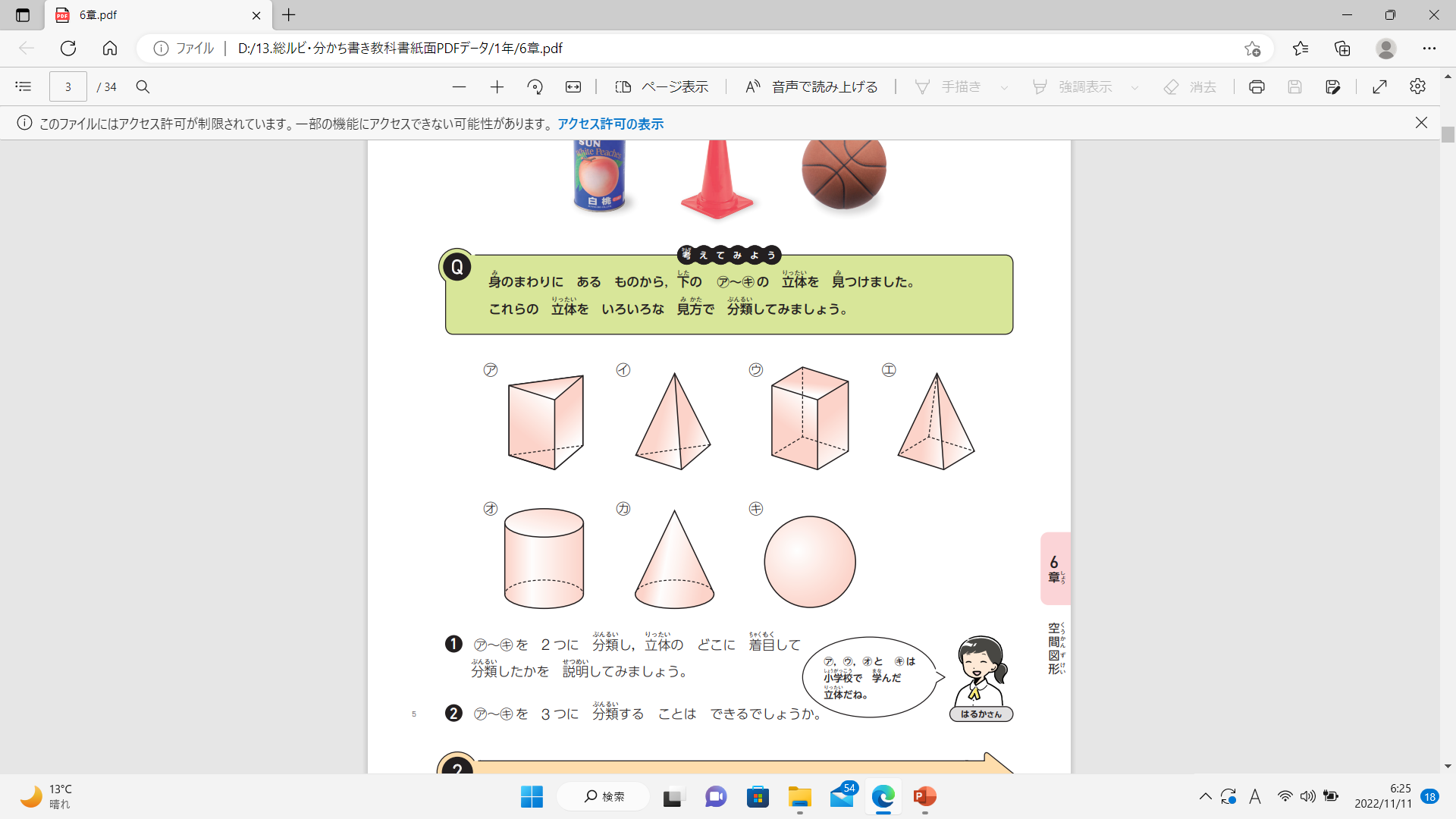 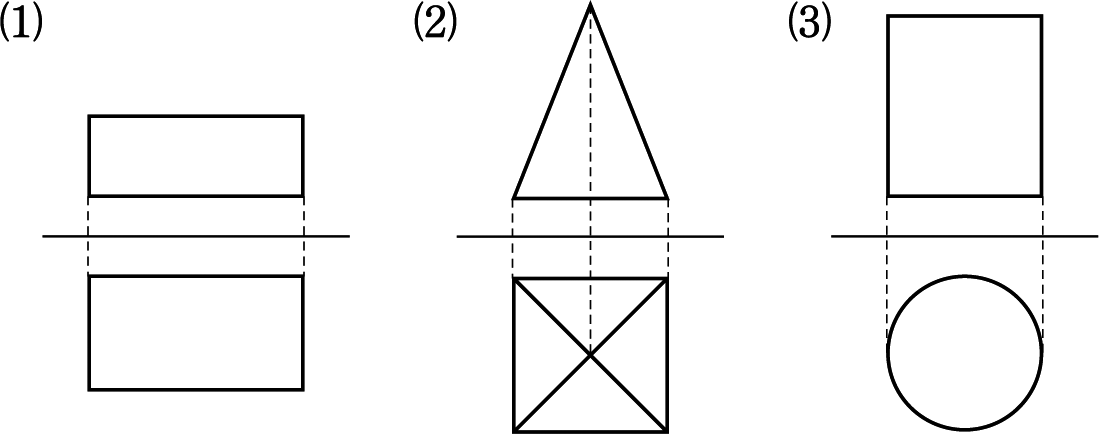 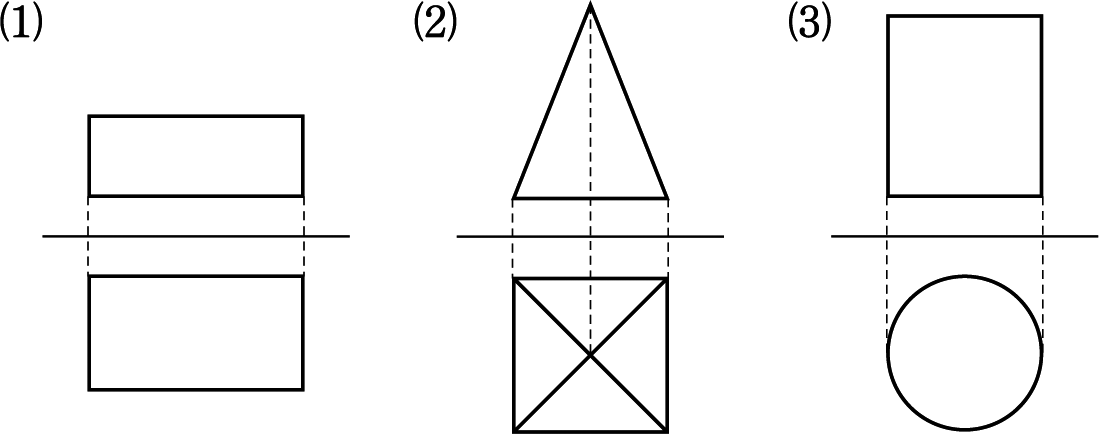 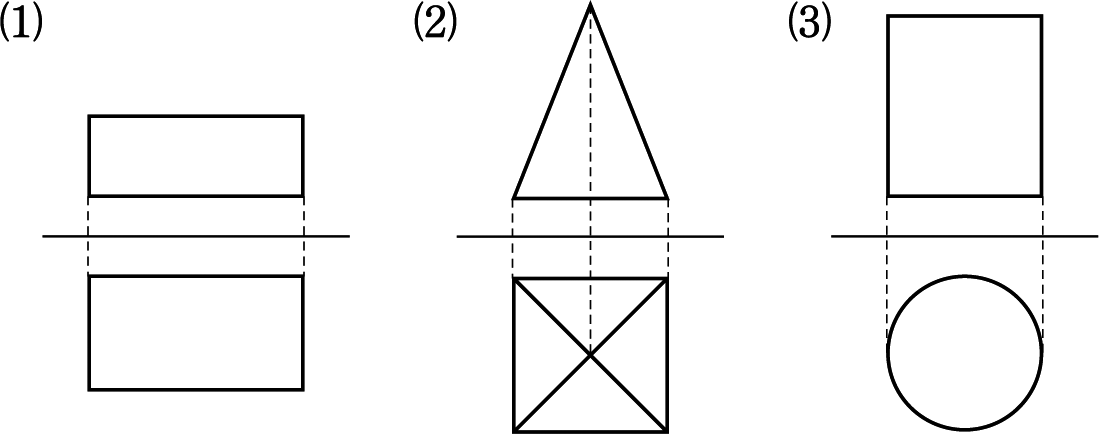 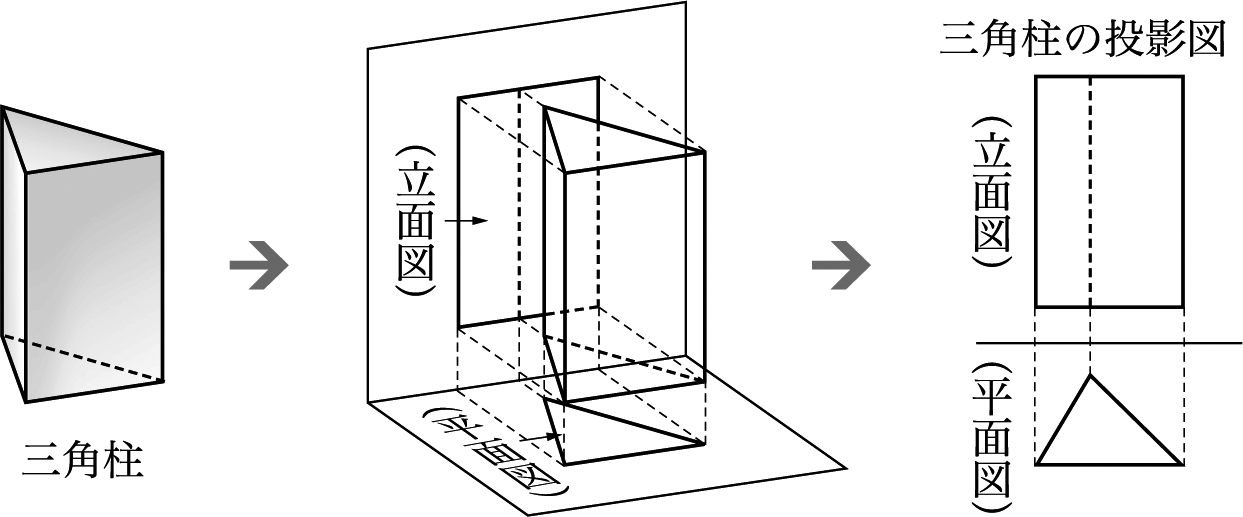 正面から
真上から
暗　空
どう見える？～正面や真上から
Q ６
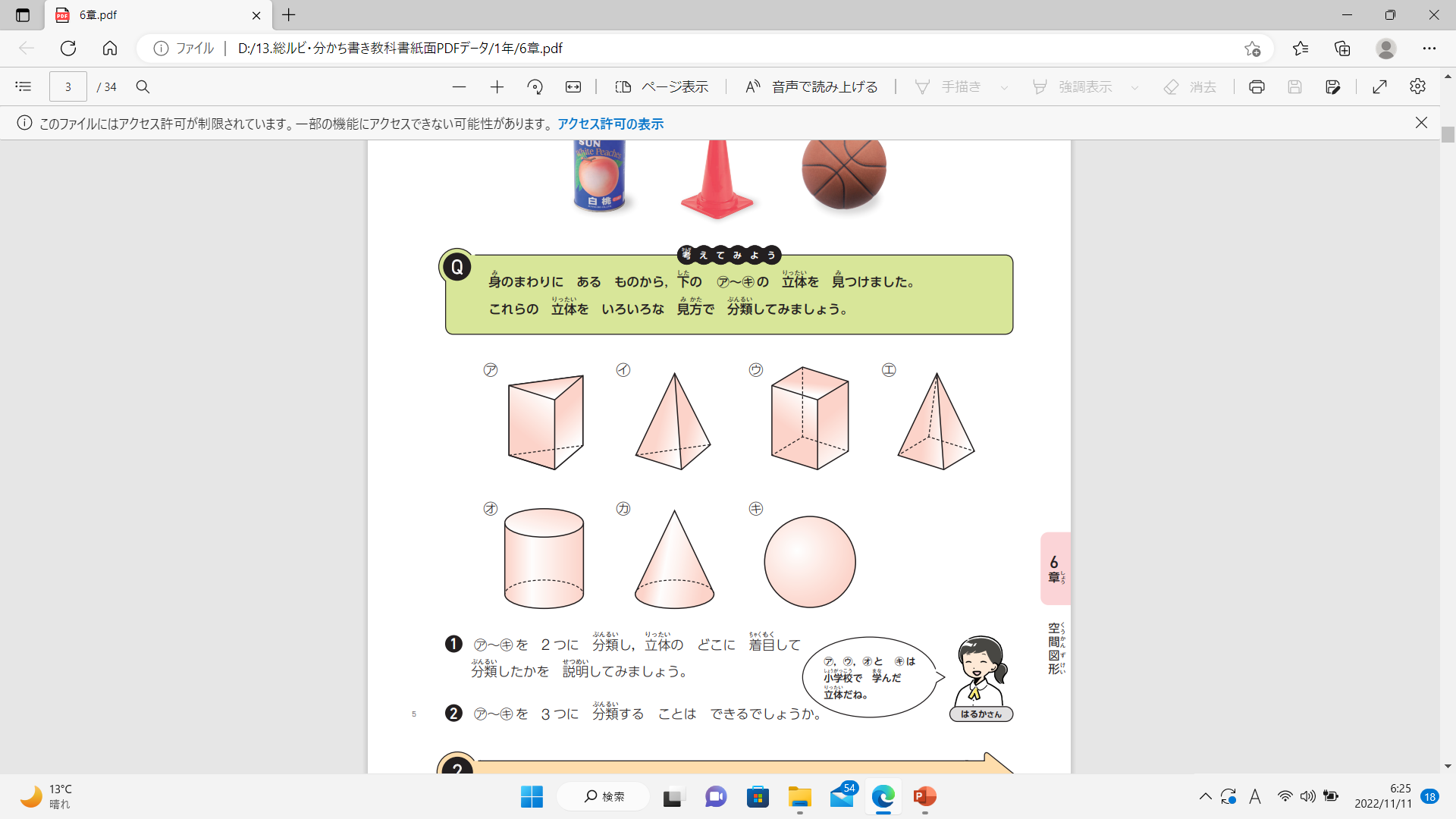 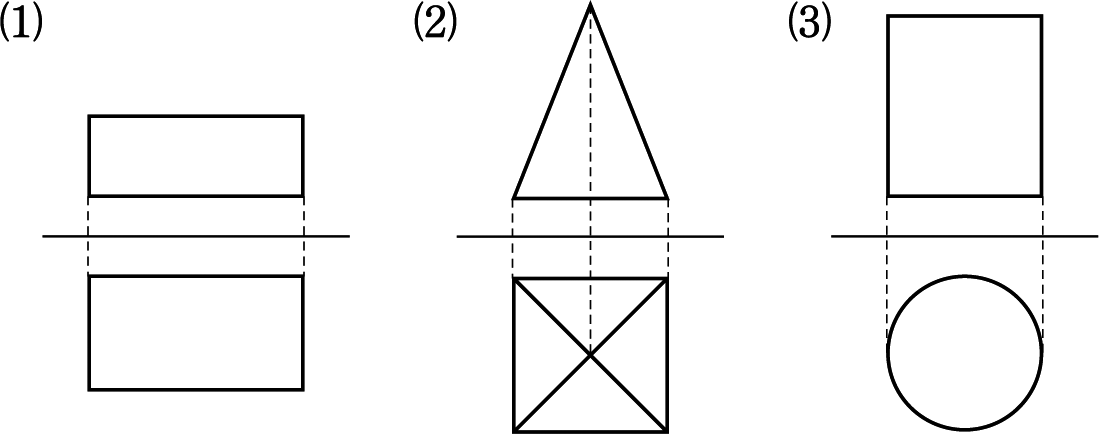 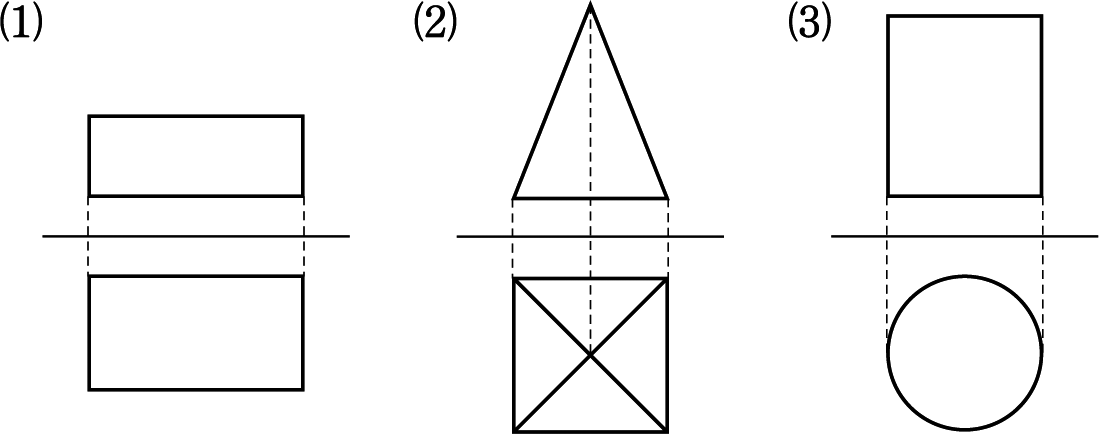 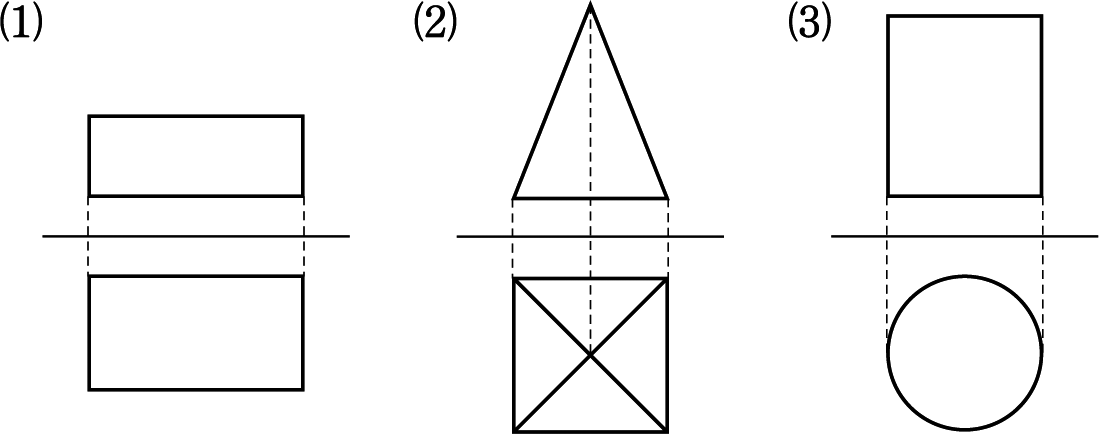 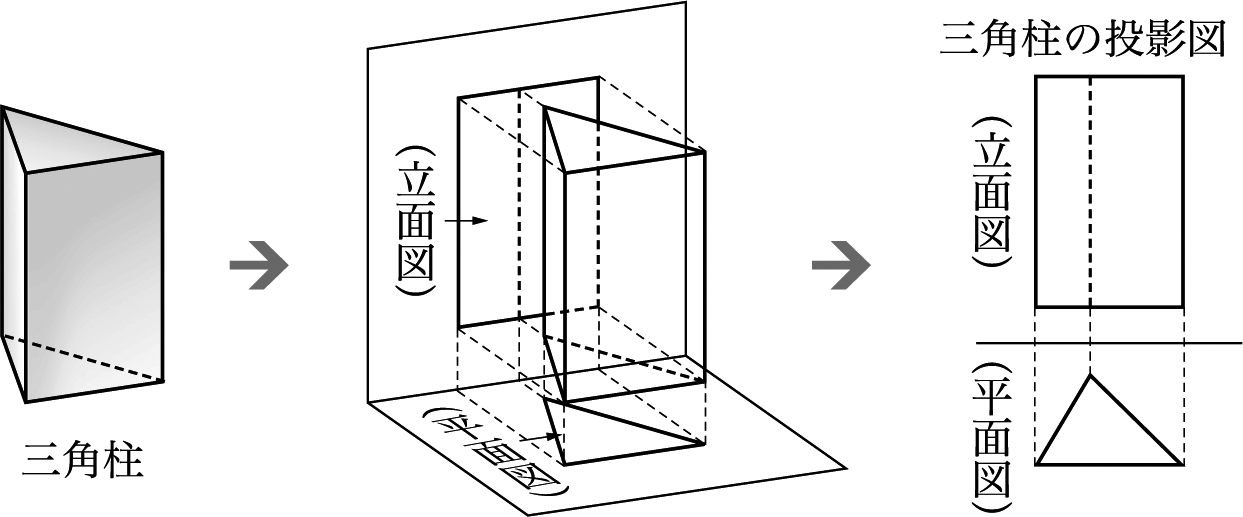 正面から
真上から
暗　空
どう見える？～正面や真上から
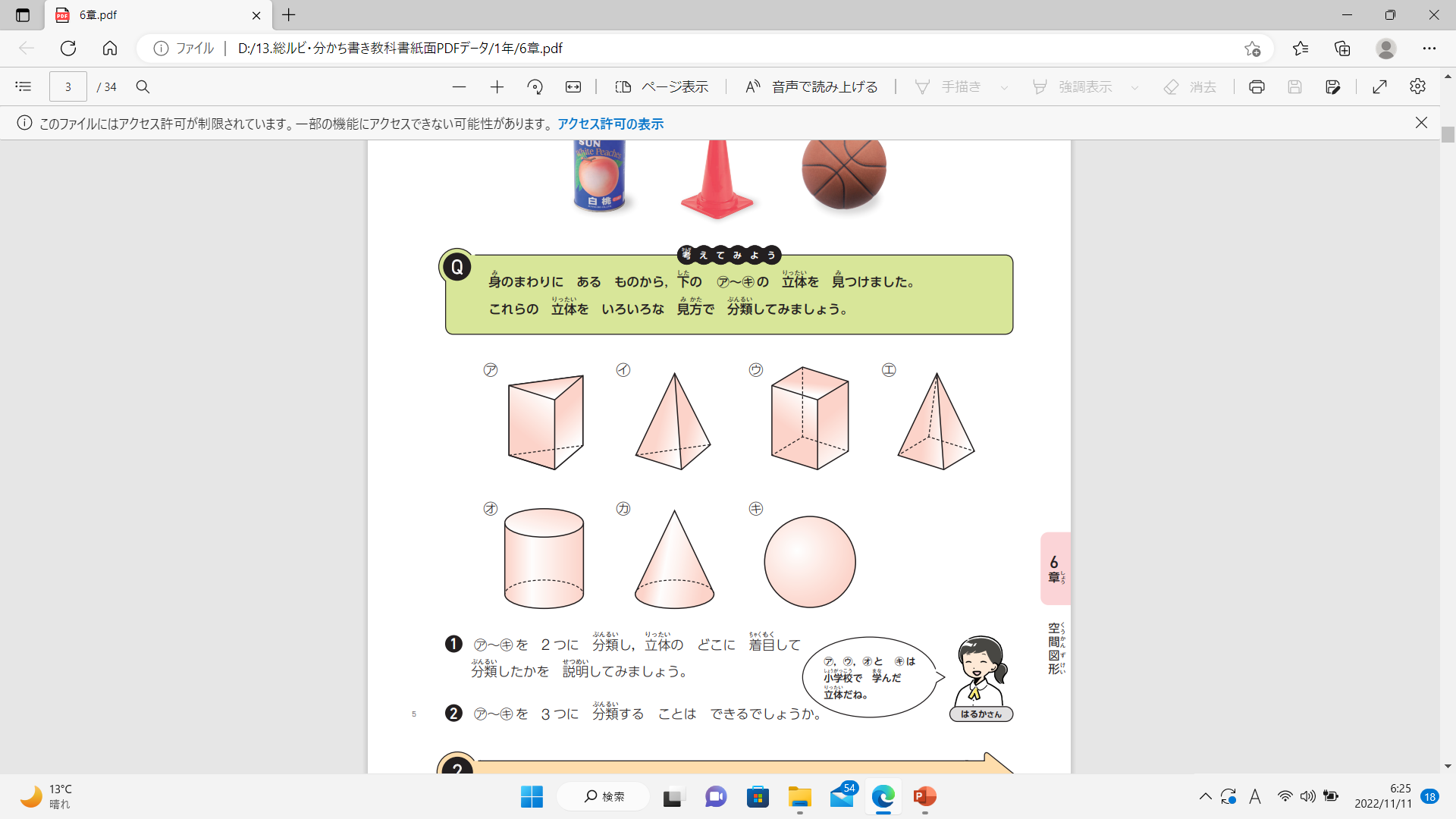 Q ７
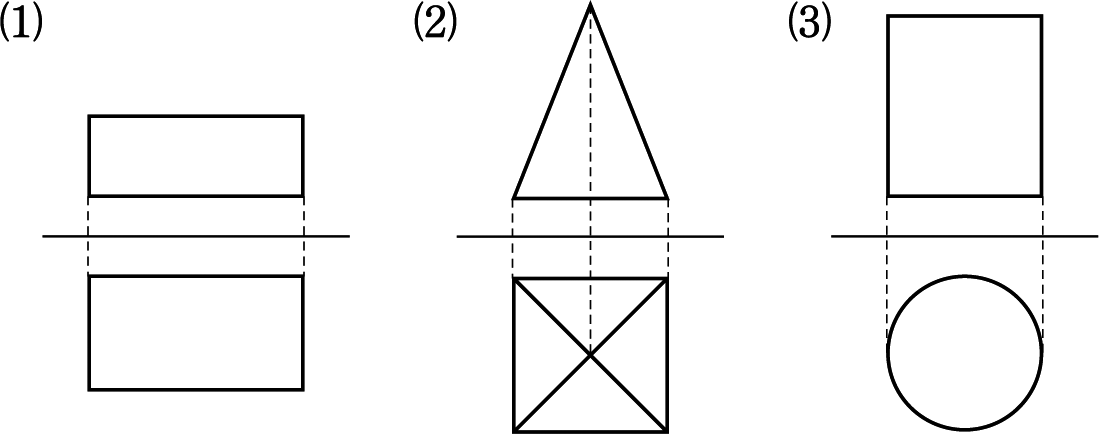 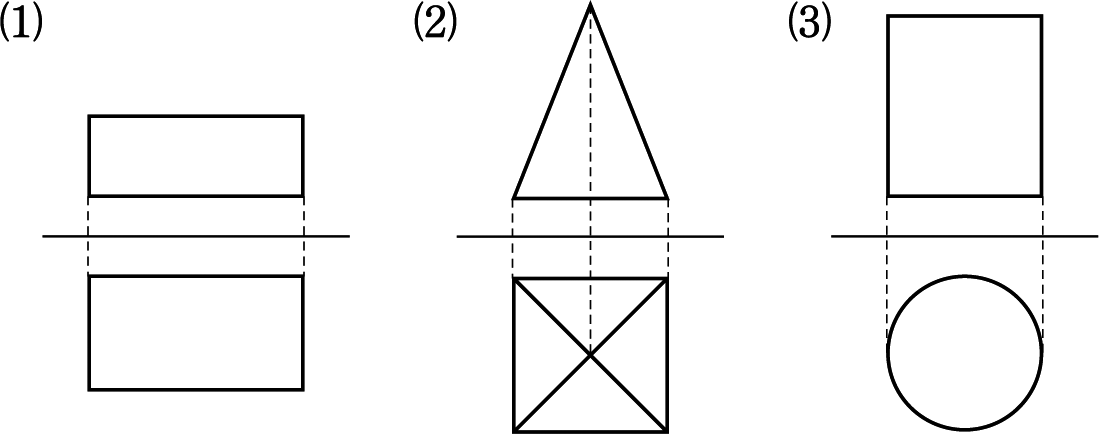 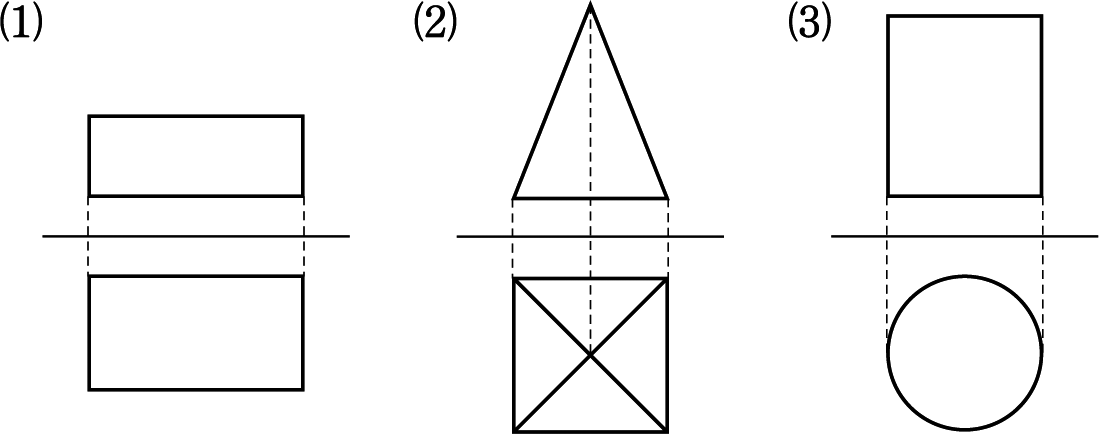 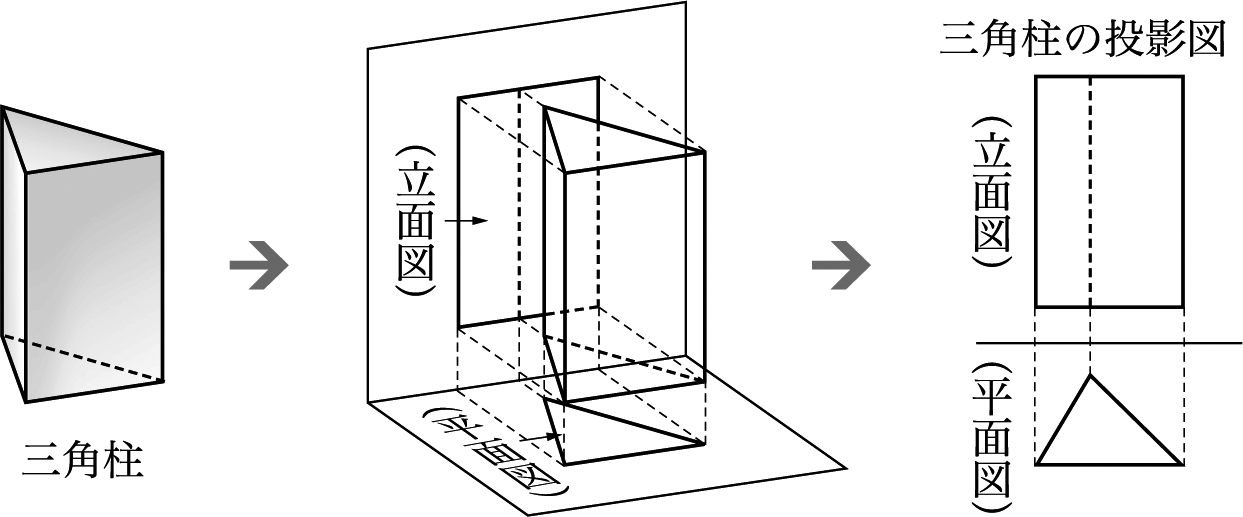 正面から
真上から
暗　空
どう見える？～正面や真上から
Q ８
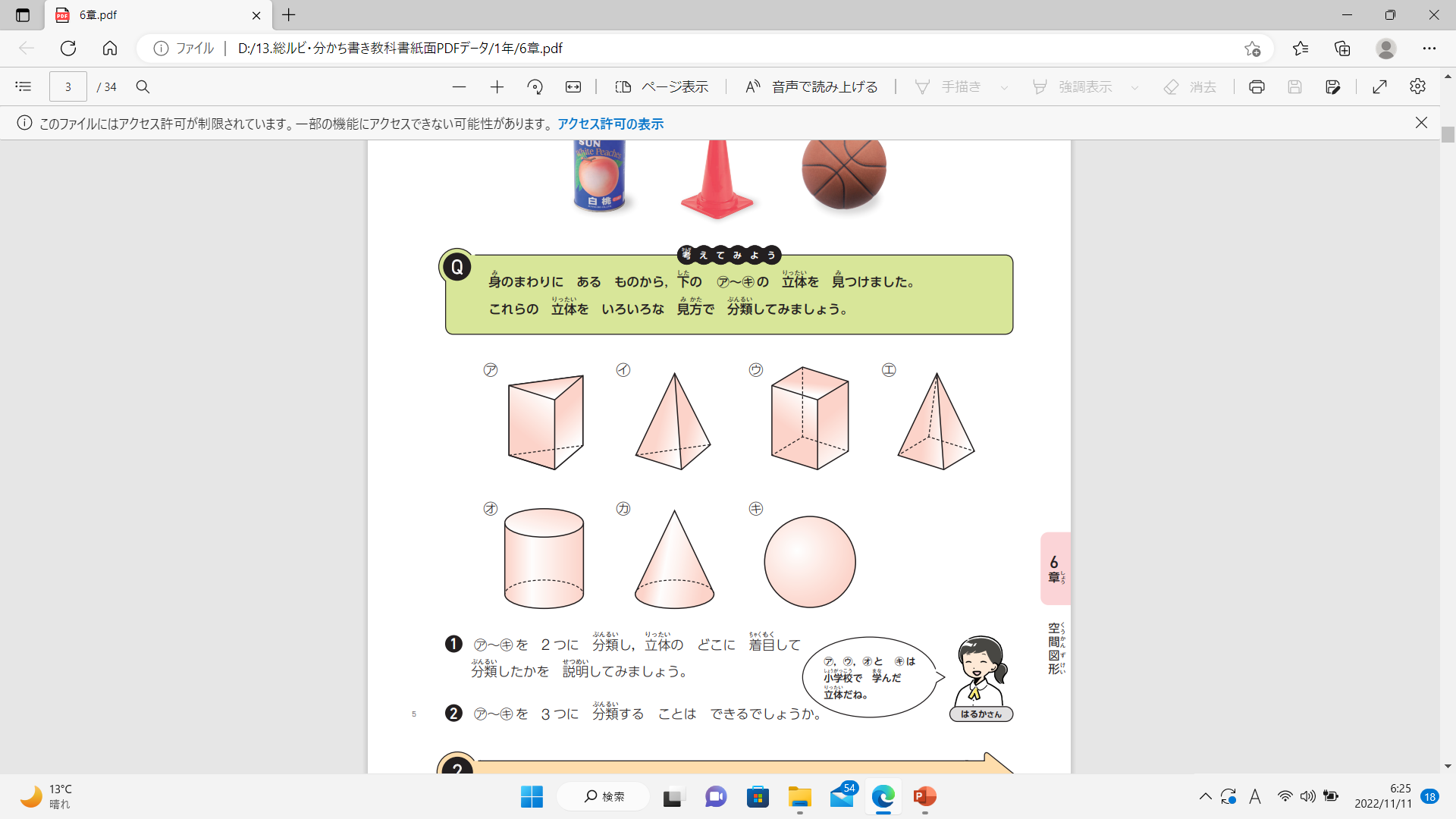 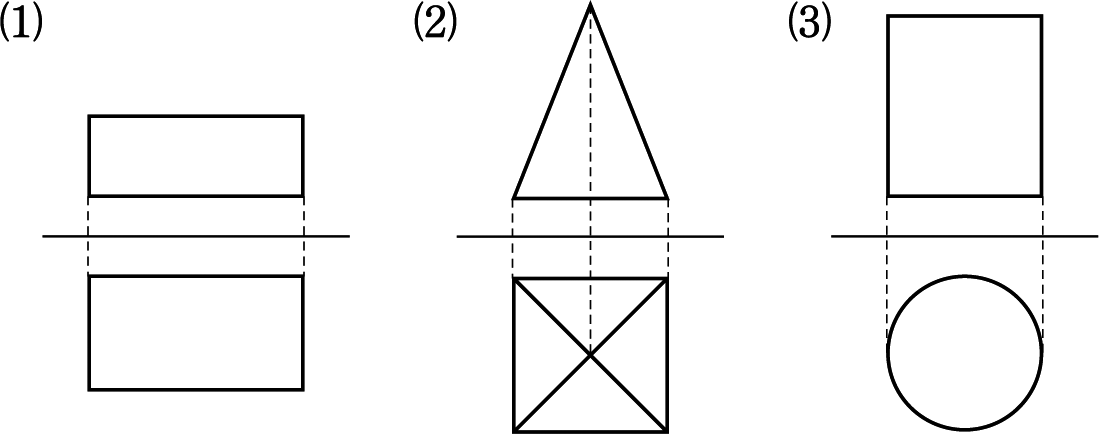 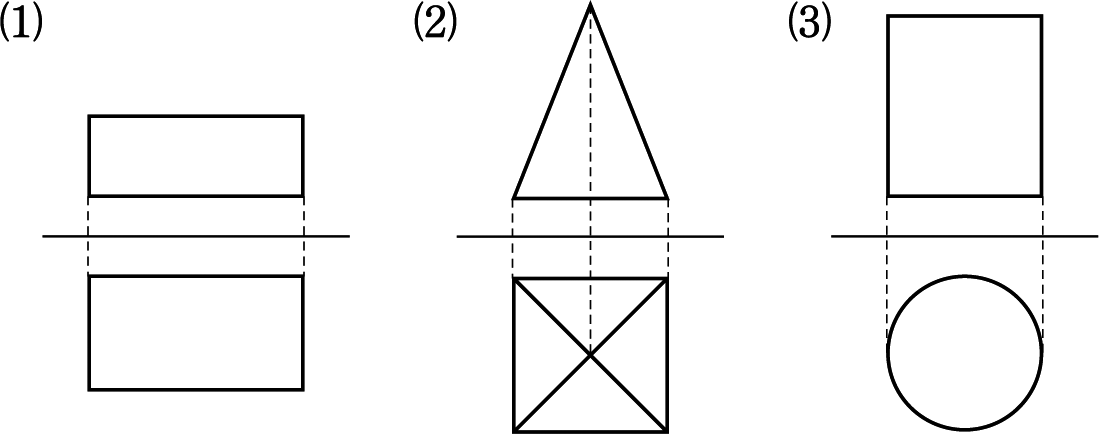 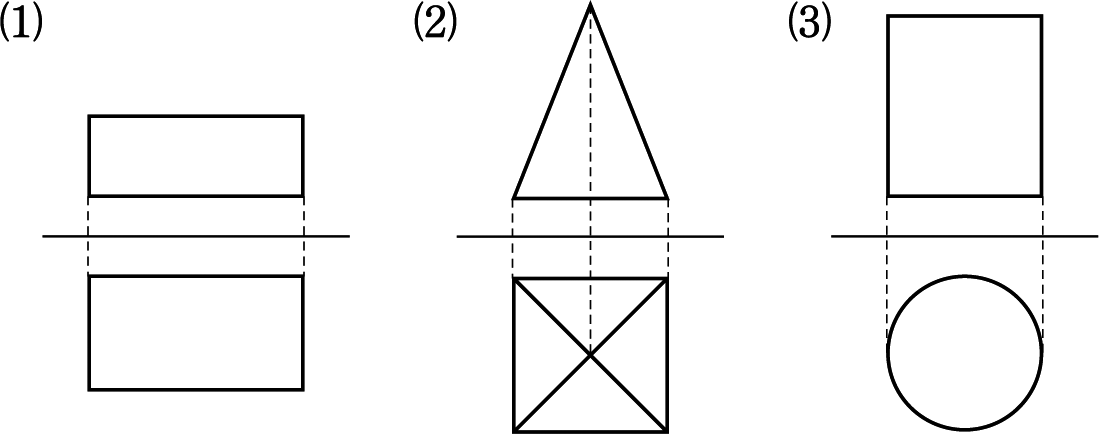 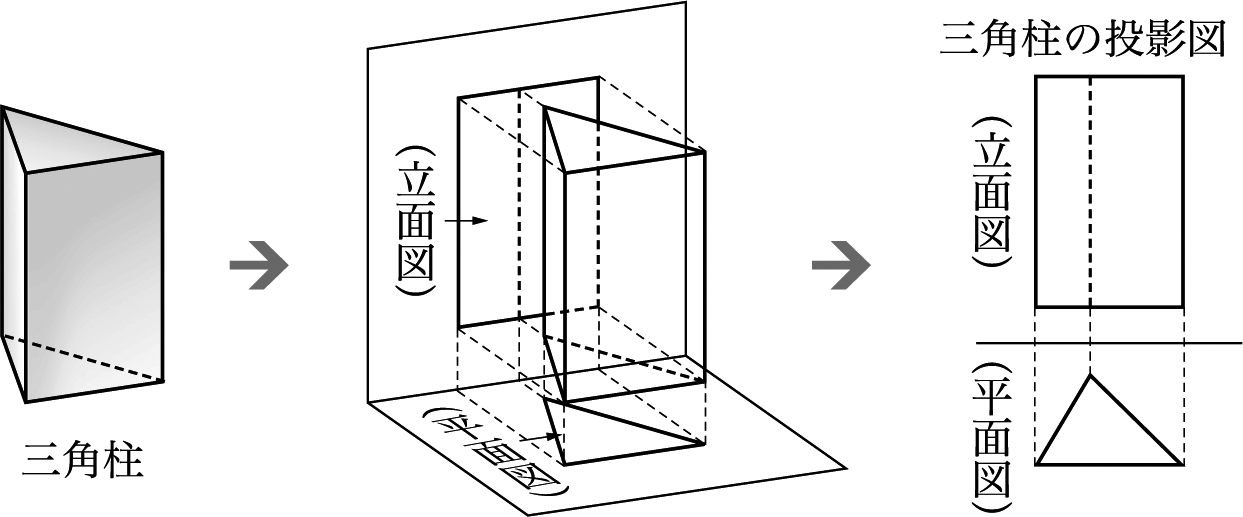 正面から
真上から
暗　空
どう見える？～正面や真上から
Q ９
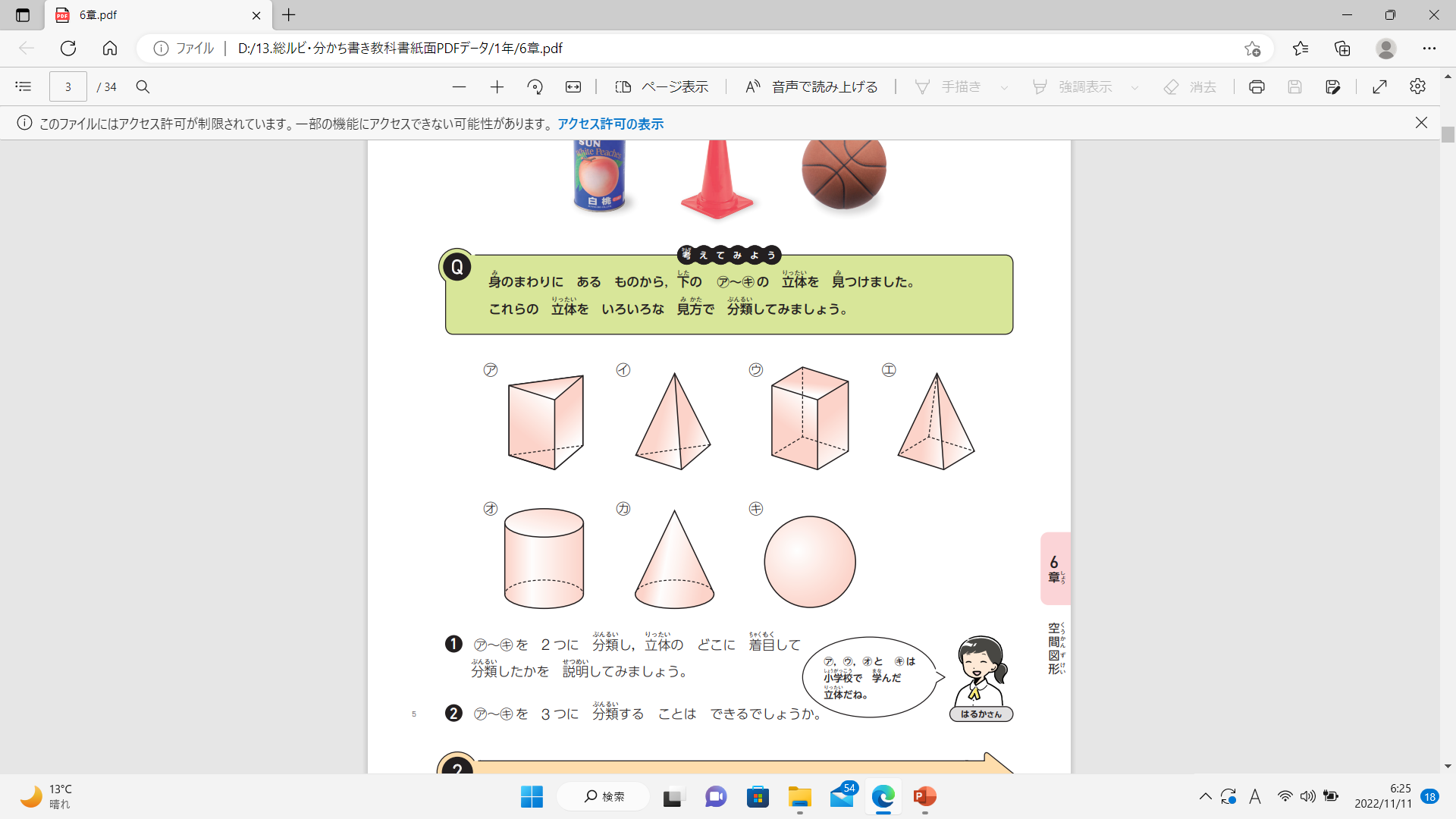 正面から
真上から
暗　空
どう見える？正面や真上から
Q 10
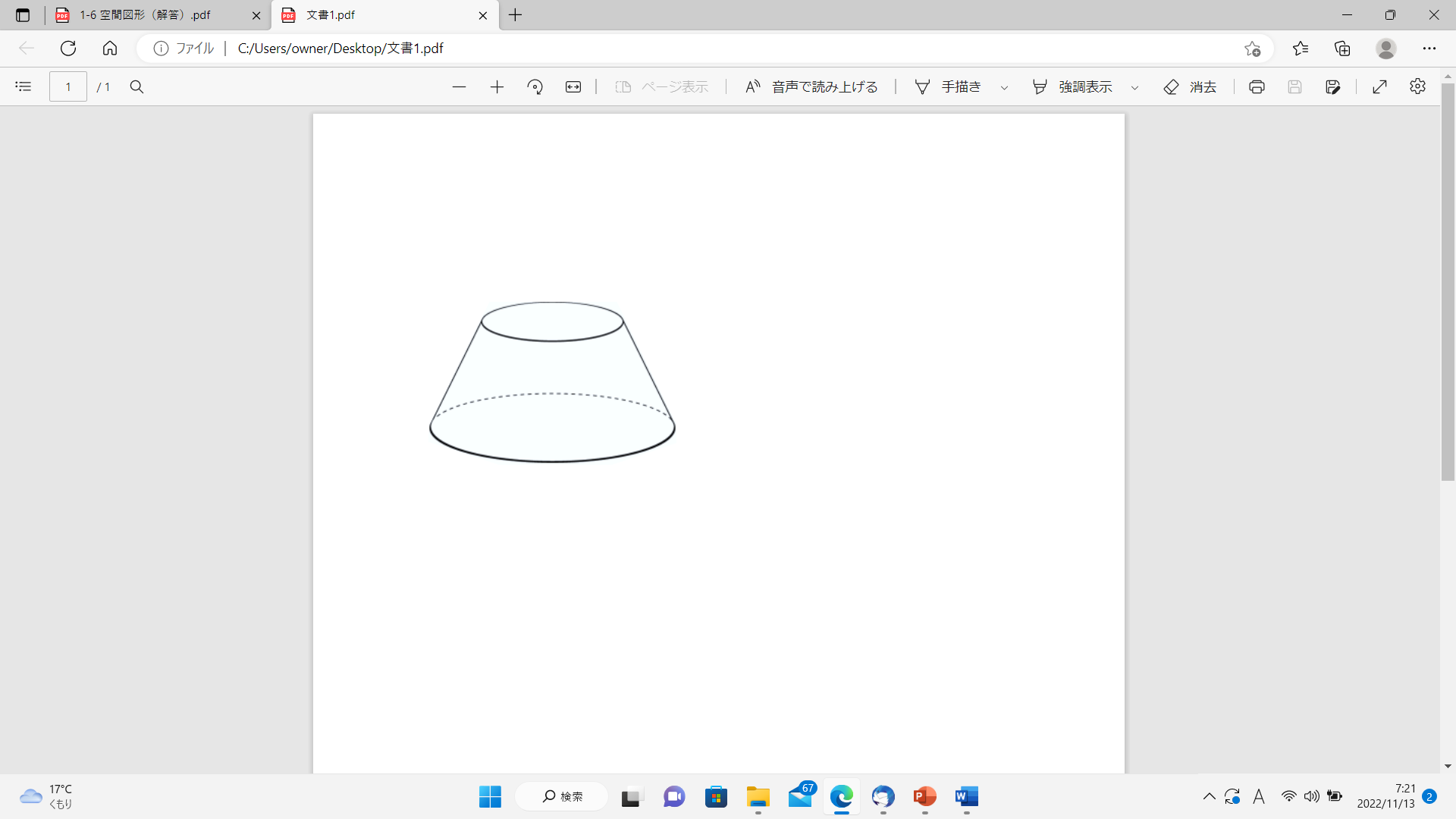 正面から
真上から